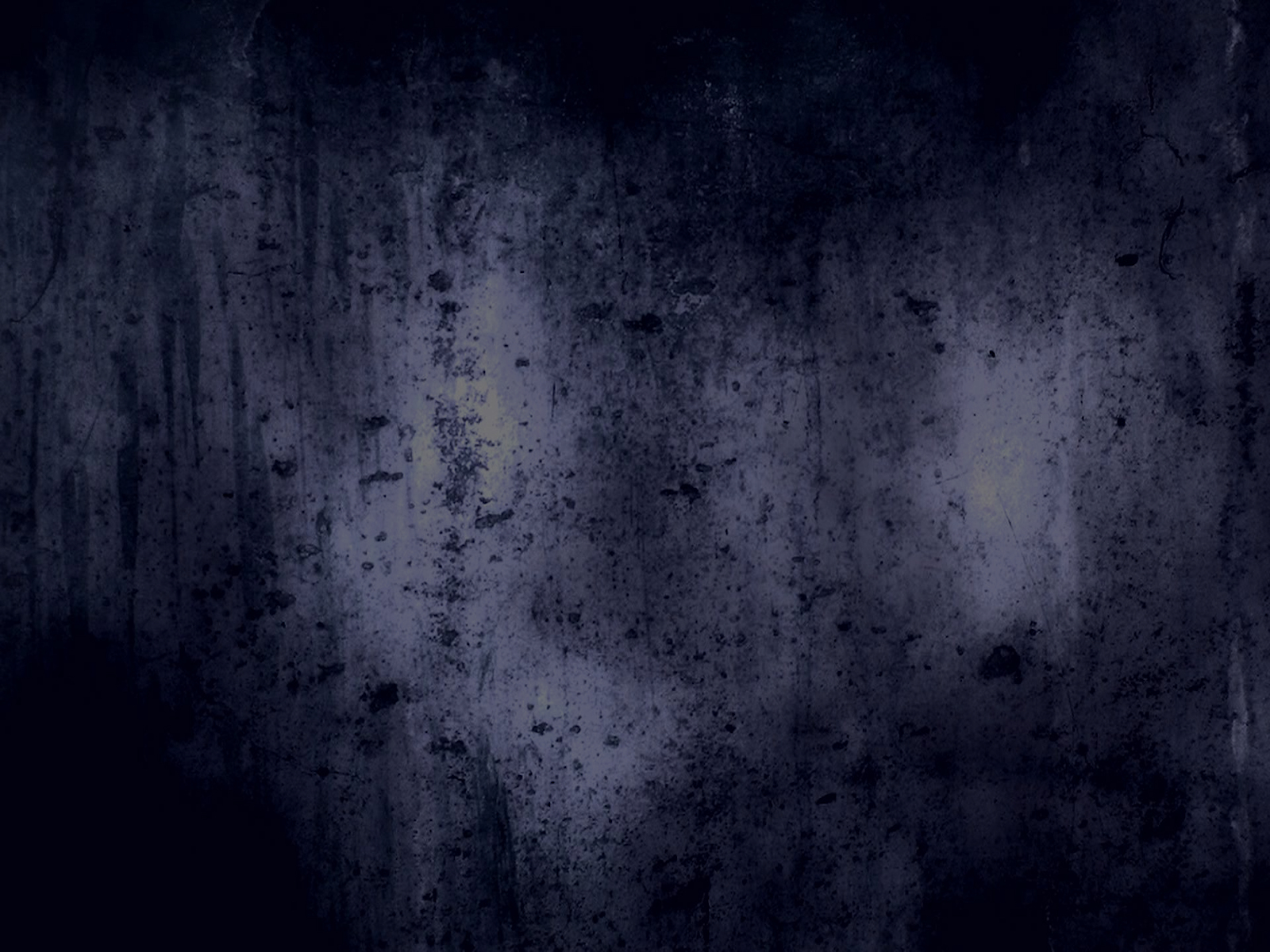 The Gospel of Mark
The Action, Authenticity, and Authority of Jesus Christ, the Son of God

The Exclusive Devotion of Jesus
Mark 1:35
Mark 1:29-31
29 And immediately after they came out of the synagogue, they came into the house of Simon and Andrew, with James and John. 30 Now Simon's mother-in-law was lying sick with a fever; and immediately they spoke to Jesus about her. 31 And He came to her and raised her up, taking her by the hand, and the fever left her, and she waited on them.
Mark 1:32-34
32 When evening came, after the sun had set, they began bringing to Him all who were ill and those who were demon-possessed. 33 And the whole city had gathered at the door. 34 And He healed many who were ill with various diseases, and cast out many demons; and He was not permitting the demons to speak, because they knew who He was.
Mark 1:35-37
35 In the early morning, while it was still dark, Jesus got up, left the house, and went away to a secluded place, and was praying there. 36 Simon and his companions searched for Him; 37 they found Him, and said to Him, "Everyone is looking for You."
Mark 1:38-39
38 He said to them, "Let us go somewhere else to the towns nearby, so that I may preach there also; for that is what I came for." 39 And He went into their synagogues throughout all Galilee, preaching and casting out the demons.
1 Peter 5:8
Be of sober spirit, be on the alert. Your adversary, the devil, prowls around like a roaring lion, seeking someone to devour.
Charles Hummel
“Your greatest danger is letting the urgent things crowd out the important.” 
“Tyranny of the Urgent”
Mark 10:45
“For even the Son of Man did not come to be served, but to serve, and to give His life a ransom for many.”
Our Big Idea
Jesus never used busyness as an excuse not to serve others but He used His busyness as the opportunity to serve others in both proclaiming and practicing gospel priorities to the glory of God.
Oswald Chambers
“Prayer is not an exercise.
It is the life of the saint.”
Mark 1:35
In the early morning, while it was still dark, Jesus got up, left the house, and went away to a secluded place, and was praying there.
Private prayer is to be done FIRST and OFTEN
“Jesus needed more refreshment 
than mere sleep could provide.”
“But Jesus Himself would OFTEN slip away to the wilderness and pray.”  (Luke 5:16)
Jesus prays before “key” events in His life
Jesus prayed before His baptism (Luke 3:21)
Jesus prayed before the choosing of the Twelve disciples (Luke 6:12-13)
Jesus prayed before His transfiguration (Luke 9:28-29)
Jesus prayed before the raising of Lazarus from the dead (John 11:41-42)
Jesus prayed in the Upper Room before He went to Gethsemane (Matthew 26:26-27)
Jesus prayed in Gethsemane before His arrest, trial, and crucifixion (Matthew 26:36-46)
Jesus prayed on the Cross before He gave up His spirit (Matthew 27:46)
John Bunyan
“You can do more than pray
after you’ve prayed,
but you cannot do more than pray until you have prayed.”
Mark 1:35
In the early morning, while it was still dark, Jesus got up, left the house, and went away to a secluded place, and was praying there.
Private prayer is to be done FIRST and OFTEN
Private prayer is to be INTENTIONAL and ISOLATED regardless of circumstances

Intentional prayer time – “alone with God”
David Mathis
“This is the heart of prayer – 
not getting things from God, 
but getting God.”
Mark 1:35
In the early morning, while it was still dark, Jesus got up, left the house, and went away to a secluded place, and was praying there.
Private prayer is to be done FIRST and OFTEN
Private prayer is to be INTENTIONAL and ISOLATED regardless of circumstances

Intentional prayer time – “alone with God”
Isolated prayer time – guarded/protected communion with God.
John Bunyan
“You can do more than pray
after you’ve prayed,
but you cannot do more than pray until you have prayed.”
Mark 1:35
In the early morning, while it was still dark, Jesus got up, left the house, and went away to a secluded place, and was praying there.
Private prayer is to be done FIRST and OFTEN
Private prayer is to be INTENTIONAL and ISOLATED regardless of circumstances

Intentional prayer time – “alone with God”
Isolated prayer time – guarded/protected communion with God.
Matthew 14:23
“After [Jesus] had sent the crowds away, He went up on the mountain by Himself to pray; and when it was evening, He was there alone.”
Matthew 14:23
“But you, when you pray [intentional] go into your inner room, close your door [isolated] and pray to your Father who is in secret, and your Father who sees what is done in secret will reward you.”
Mark 1:35
In the early morning, while it was still dark, Jesus got up, left the house, and went away to a secluded place, and was praying there.
Private prayer is to be done FIRST and OFTEN
Private prayer is to be INTENTIONAL and ISOLATED regardless of circumstances
Private prayer is to be DIRECTED and MEANINGFUL toward God
John 17:1
Jesus spoke these things; and lifting up His eyes to heaven, He said, "Father, the hour has come; glorify Your Son, that the Son may glorify You…”
Matthew 6:9-10
“9 Pray, then, in this way: 'Our Father who is in heaven, Hallowed be Your name. 10 Your kingdom come. Your will be done, On earth as it is in heaven.”
Charles Hummel
“But the root of all sin is self-sufficiency—independence from the rule of God. When we fail to wait prayerfully for God’s guidance and strength, we are saying with our actions, if not with our words, that we do not need Him. How much of our service is actually a ‘going it alone’?”
John Bunyan
“Prayer will make a man cease from sin, or sin entice a man to cease from prayer.”
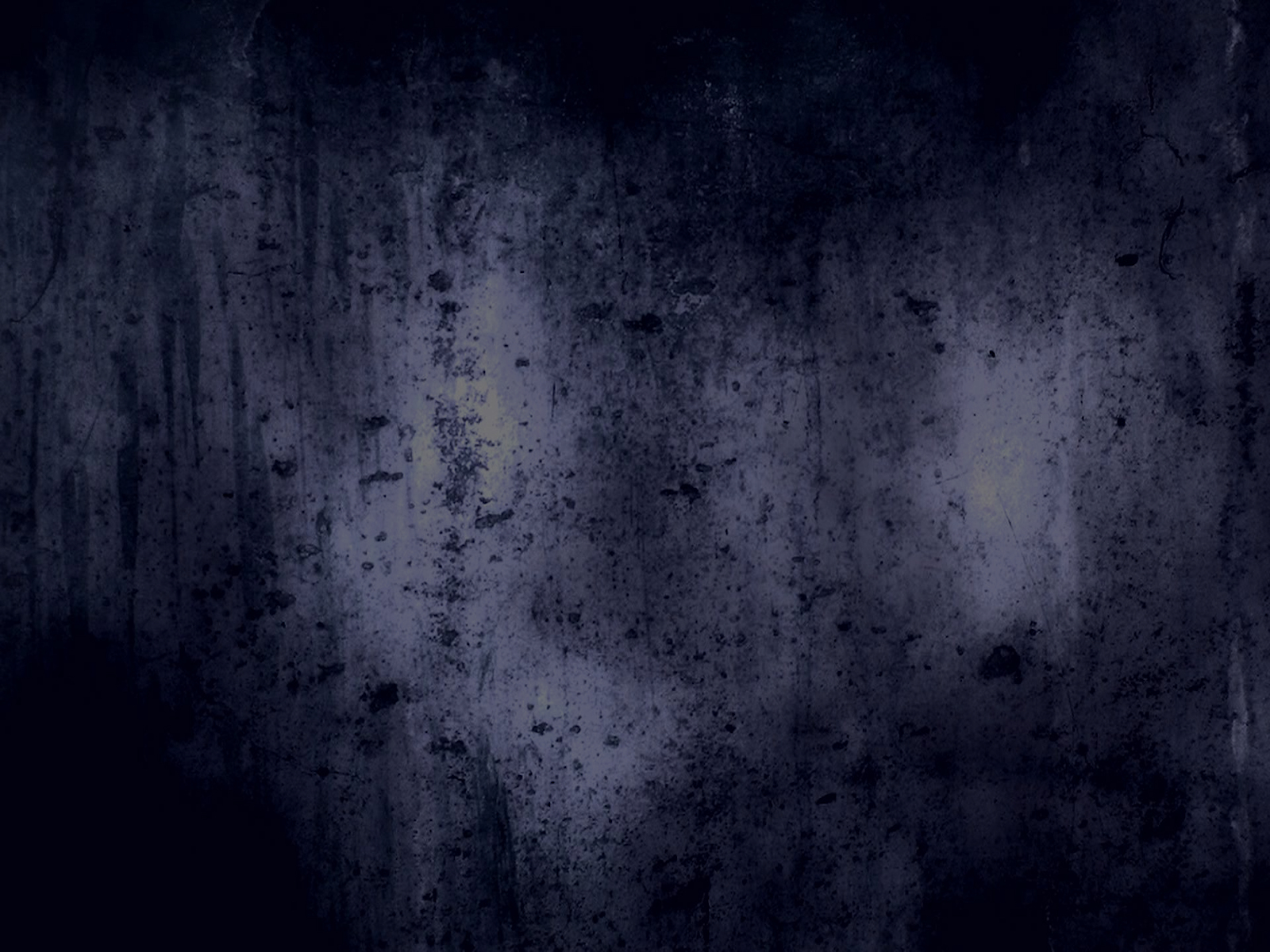 The Gospel of Mark
The Action, Authenticity, and Authority of Jesus Christ, the Son of God

The Exclusive Devotion of Jesus
Mark 1:35